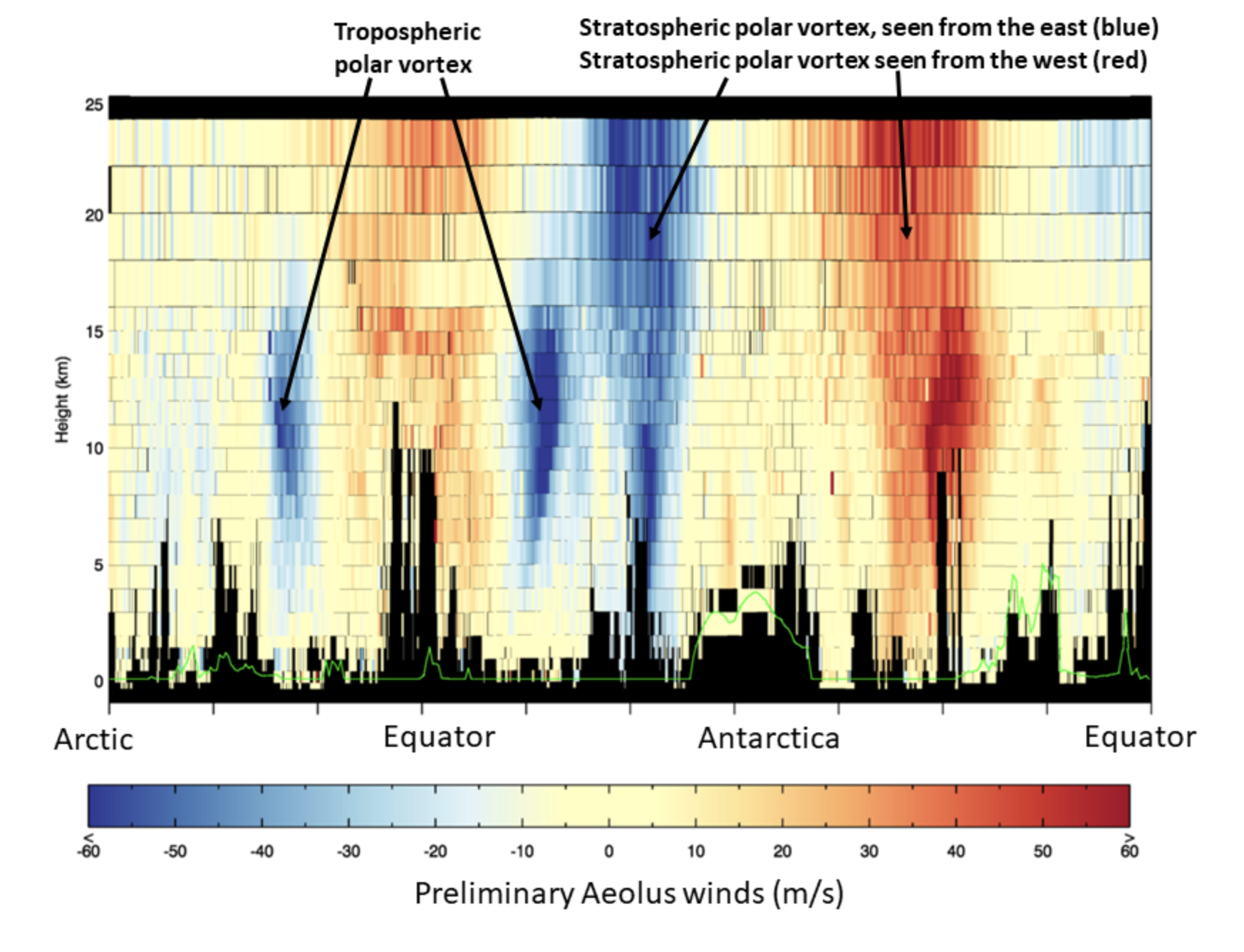 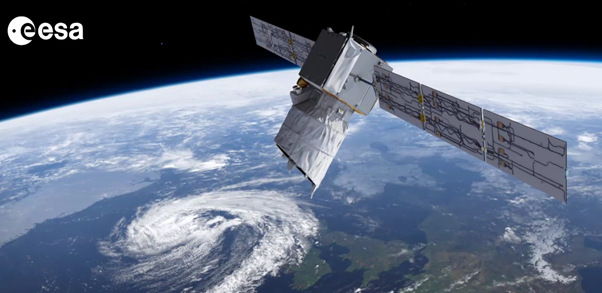 Aeolus
first data
release 12.9.2018